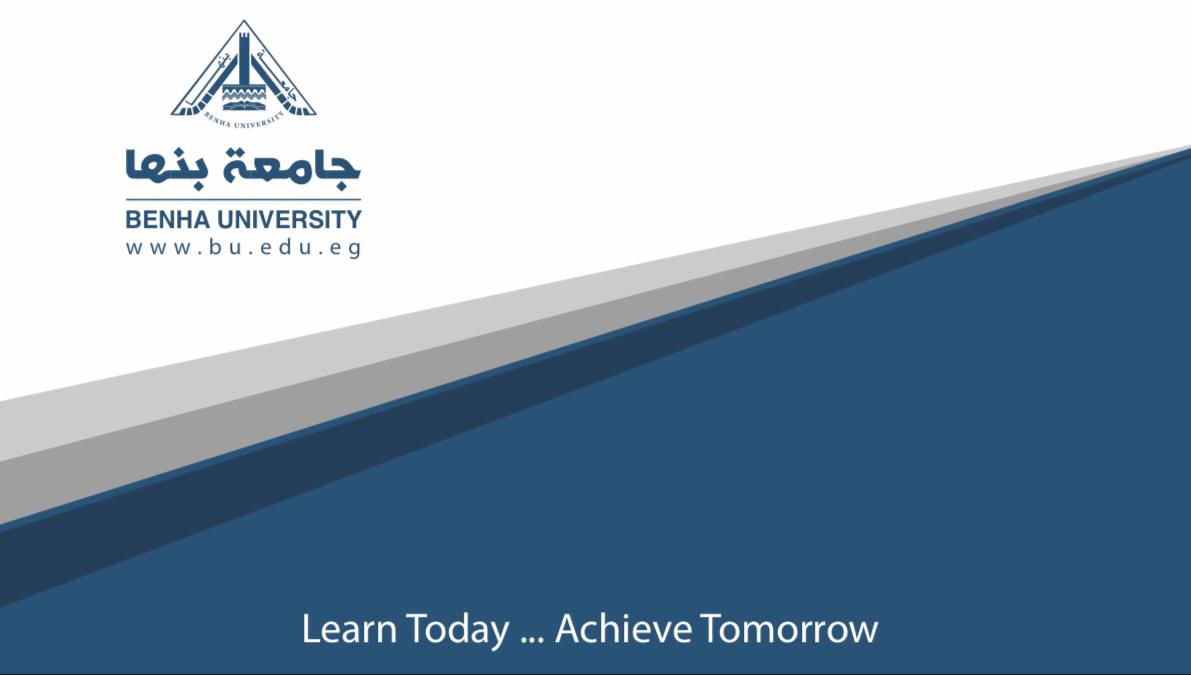 إسم المقرر : الجيومورفولوجيا ( ب ) 
أستاذ المادة : د. إسلام صابر أمينالفرقة : الثالثة ( شعبة عامة ) قسم : الجغرافيا ونظم المعلومات الجغرافية
جيومورفولوجية الأراضي الجافة
ثانياً البيديمنت
الفرق بين البيديمنت والبيدمونت 
تتميز هذه السهول بالسمات المورفولوجية الآتية:
أنها ليست سطحًا صخريًا عاريا تمامًا وخاليًا من المفتتات .
أن سطح البيديمنت ليس سطحا مستويًا تمامًا.
يتقطع سطح البيديمنت بالعديد من قنوات التصريف .
يتصل السطح العلوى للبيديمنت بالحافة الجبلية بزاوية واضحة حيث يوجد تغير فجائي فى الانحدار .
وتتعدد الآراء والنظريات فى كيفية نشأة سهول البيديمنت فى المناطق الجافة وشبه الجافة ويمكن تلخيصها فى النظريات التالية: 
نظرية التعرية المائية الغطائية Sheet Flood Theory: 
يعتقد أنصار هذه النظرية وعلى رأسهم ماكجي (Mc Gee, 1897).
نظرية التعرية الجانبية Lateral Planation: 
	يعتقد أصحاب هذه النظرية ومنهم بلاك ويلدر (Black Welder, 1931)، وبيج (Paige, 1921)، وبش (Pich,1931) ، وود (Wood, 1942)  ، وجونسون (Johnson,1932)، دافيز (Davis, 1938)
النظرية المركبة Composite Theory: 
	اقترح بعض الباحثين وهم: بريان (Bryan, 1923) ودافير (Davis, 1938)، وجاليلي (Gilluly, 1937) ، وشارب (Sharp, 1940) وبرادلي (Bradaley 1940) بان سهول البيديمنت تكونت بفعل عدة عوامل مجتمعة وهى: 
التراجع الخلفي للحافات Back Wearing Pecession.
التعرية المائية الغطائية. 
التعرية (التسوية) الجانبية.
ثالثًا: المراوح الفيضية Alluvial Fans
توجد المراوح الفيضية فى المناطق الجافة وشبه الجافة ذات الطبيعة الجبلية مثل: صحراء كاليفورينا فى غرب الولايات المتحدة الأمريكية، والصحراء الشرقية وشبه جزيرة سيناء بمصر، وشبه الجزيرة العربية ، ووسط آسيا (شكل - 28) وتتفاوت المراوح الفيضية فى أحجامها وأشكالها. ويتوقف ذلك على عدة عوامل منها:
طبيعة السطح الأصلي الذي تترسب فوقه الرواسب الفيضية. 
مدى تقارب أو تباعد الأودية الجبلية. 
حجم أحواض التصريف المسئولة عن تكوين المراوح. 
طبيعة  التكوينات الجيولوجية فى أحواض التصريف ومدى تأثرها بعمليات التفكك والتحلل. 
مدى امتداد أراضي سهول أقدام الجبال وتساعها.